Recursos humanos slide 1
AUDIÊNCIA
PÚBLICA
AUDIÊNCIA PÚBLICA DE DEMONSTRAÇÃO E AVALIAÇÃO DO CUMPRIMENTO DAS METAS FISCAIS – 1º QUADRIMESTRE 2023
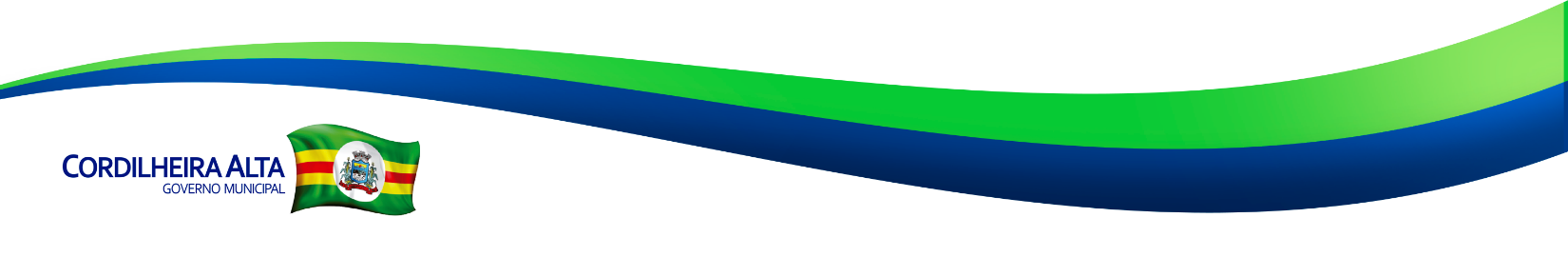 Recursos humanos slide 2
LEI COMPLEMENTAR 101/2000 – LRF
Parágrafo 4º, Art. 9º 

“... o Poder Executivo demonstrará e avaliará o cumprimento das metas fiscais de cada quadrimestre, em audiência pública...”
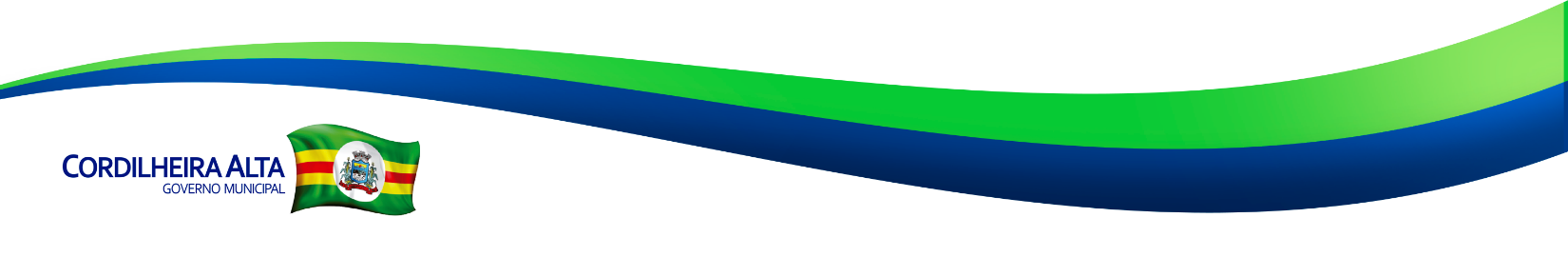 Recursos humanos slide 2
ÍNDICE DAS FINANÇAS
Nesta audiência pública serão demonstrados os principais índices das finanças do município, tendo por base o Relatório Resumido da Execução Orçamentária (RREO) e o Relatório de Gestão Fiscal (RGF).
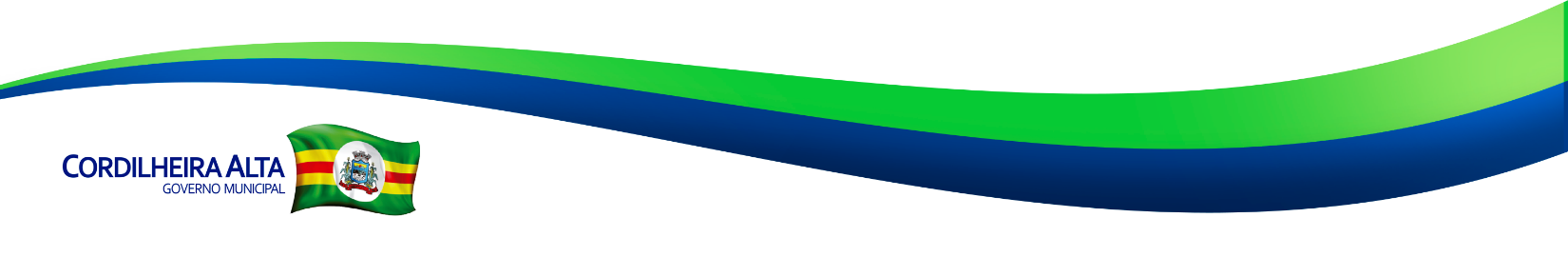 Recursos humanos slide 3
RECEITA 
ARRECADADA
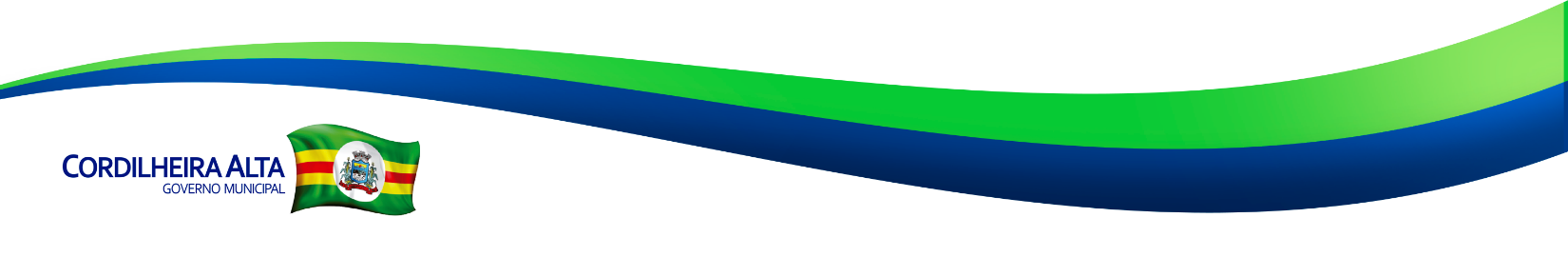 Recursos humanos slide 3
RECEITA 
ARRECADADA
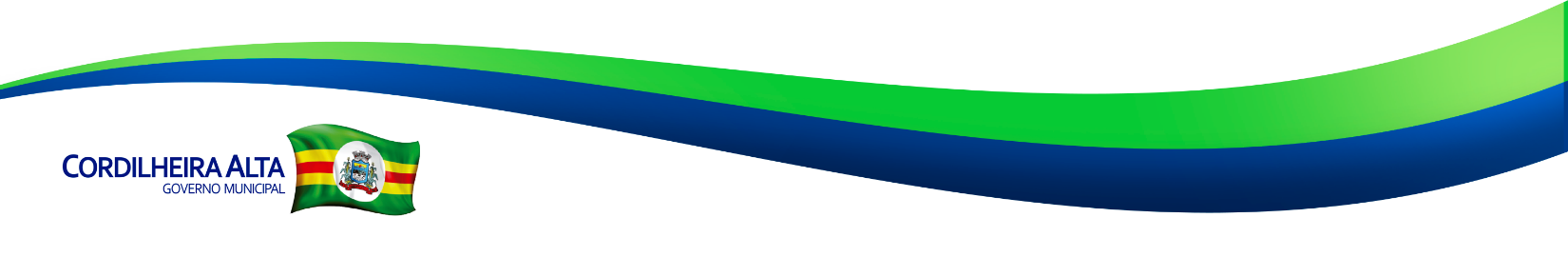 Recursos humanos slide 3
PARTICIPAÇÃO
RELATIVA DAS
PRINCIPAIS 
RECEITAS
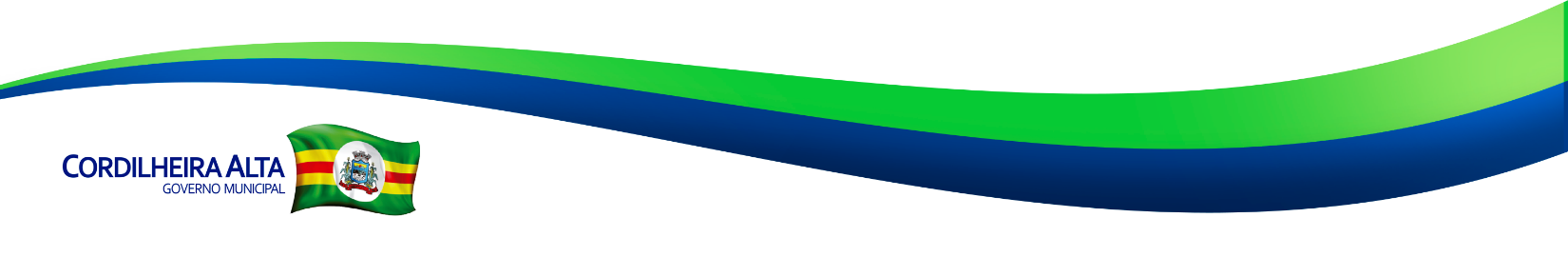 Recursos humanos slide 3
DESPESAS
EMPENHADAS
POR ÓRGÃO
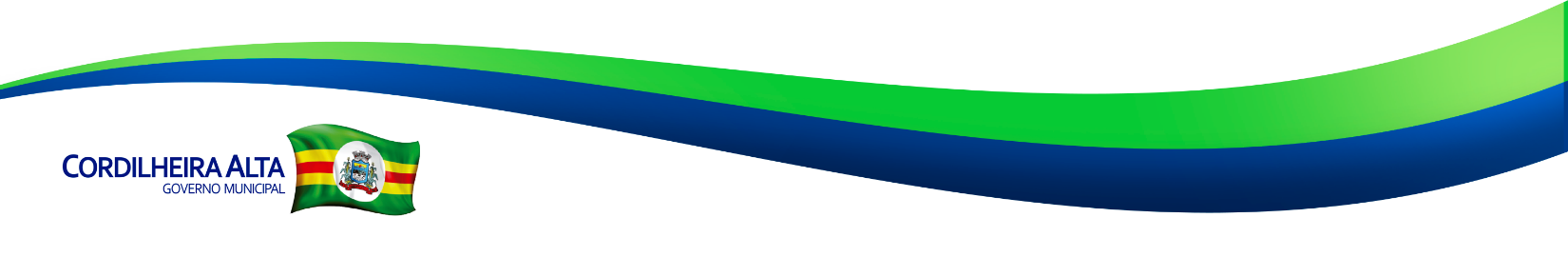 Recursos humanos slide 3
PARTICIPAÇÃO
RELATIVA DA
DESPESA
EMPENHADA
POR ÓRGÃO
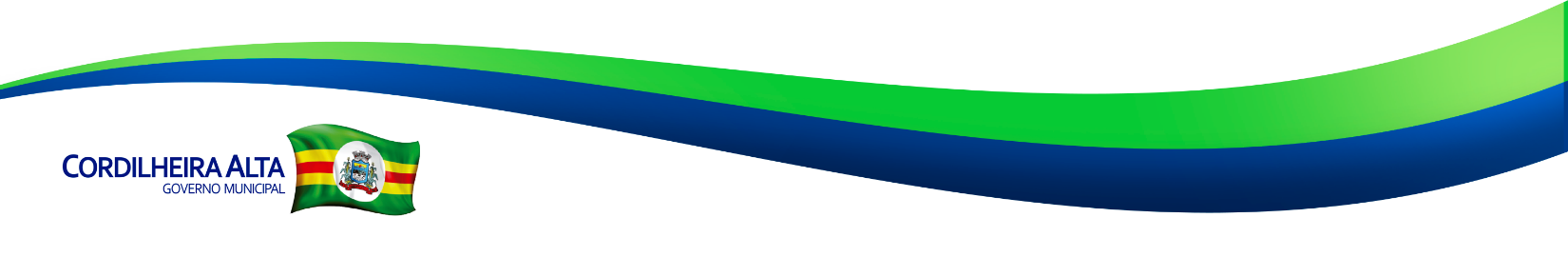 Recursos humanos slide 3
RESULTADO DA EXECUÇÃOORÇAMENTÁRIA ATÉ O 
QUADRIMESTRE
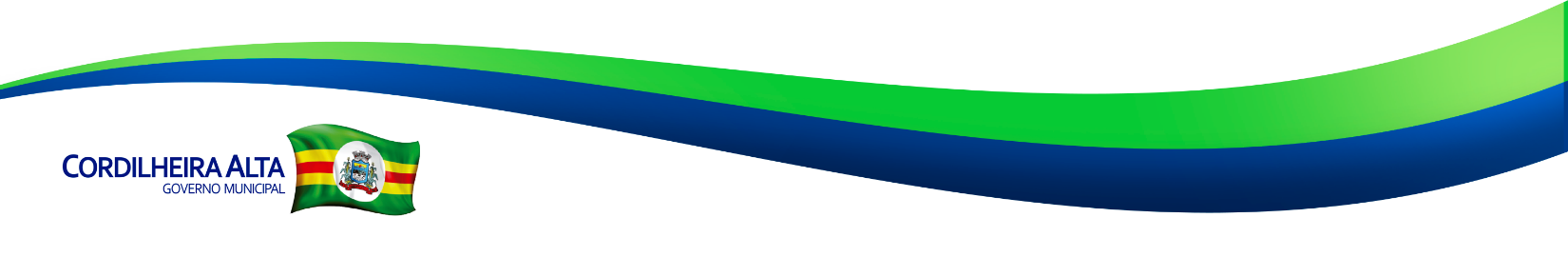 Recursos humanos slide 3
LRF, ARTIGO 2º, IV:
Receita Corrente Liquida ajustada         43.462.493,36
Receita Corrente Líquida: é somatório das receitas tributárias, de contribuições, patrimoniais, industriais, agropecuárias, de serviços, transferências correntes e outras receitas também correntes, menos as deduções da receita para formação do FUNDEB.

A RCL se refere ao período de maio/2022 à abril/2023.



Receita Corrente Líquida ajustada = 43.133.166,88
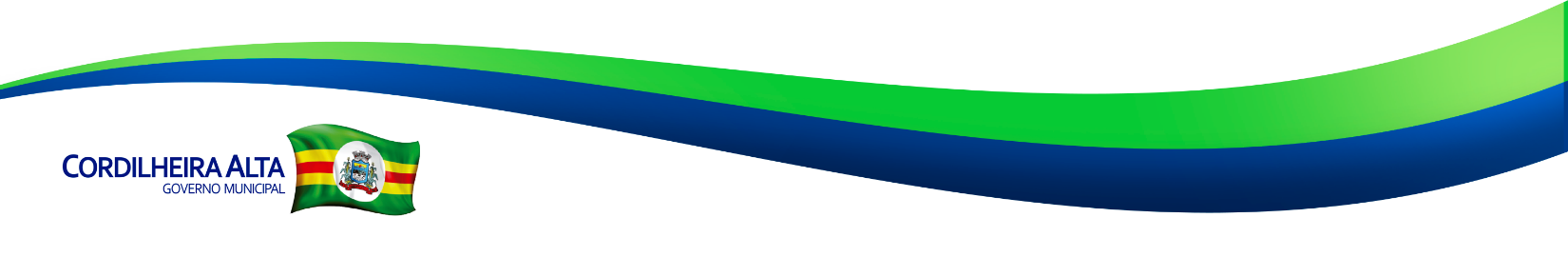 Recursos humanos slide 3
RECEITA CORRENTE LÍQUIDA
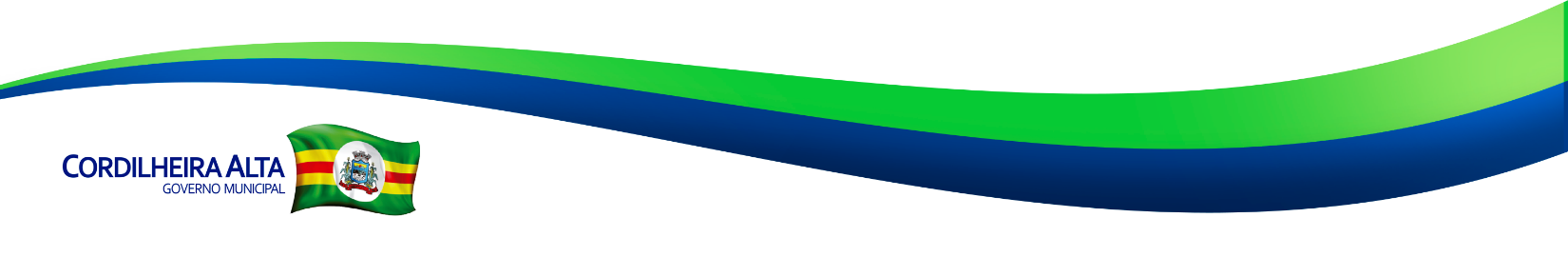 Recursos humanos slide 3
DESPESA COM
PESSOAL
Maio/2022 à abril/2023
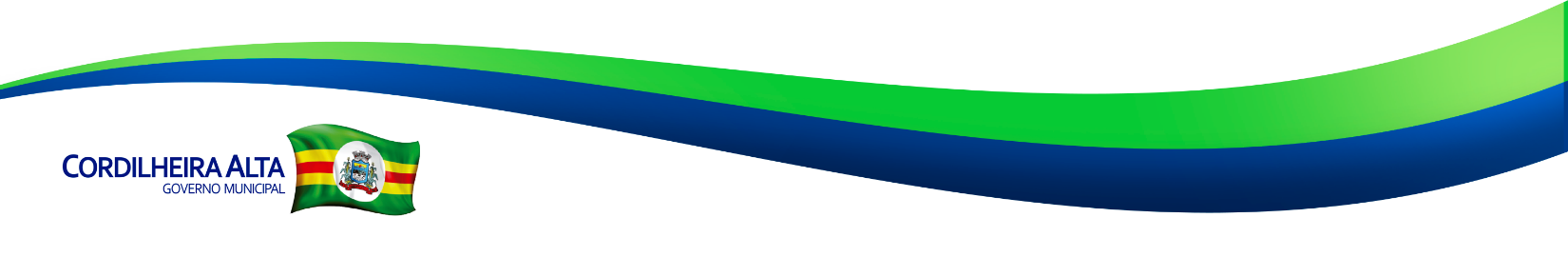 Recursos humanos slide 3
APLICAÇÃO
NO ENSINO
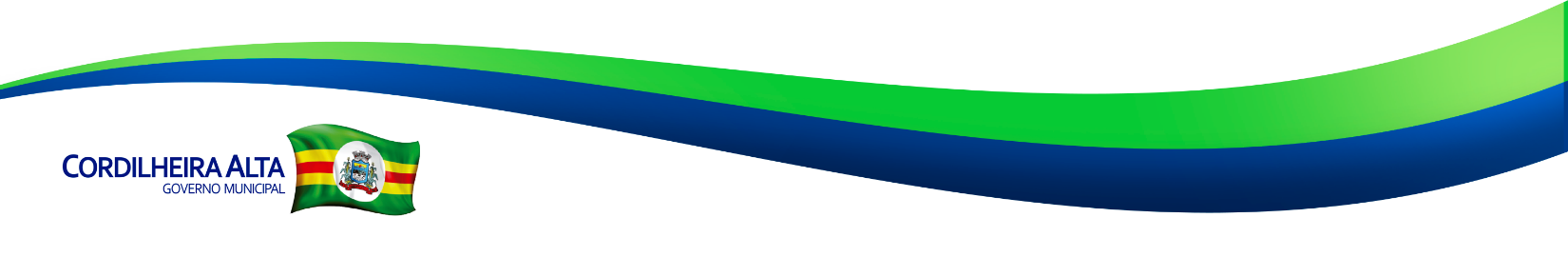 Recursos humanos slide 3
REMUNERAÇÃO DOS PROFISSIONAIS DA EDUCAÇÃO BÁSICA
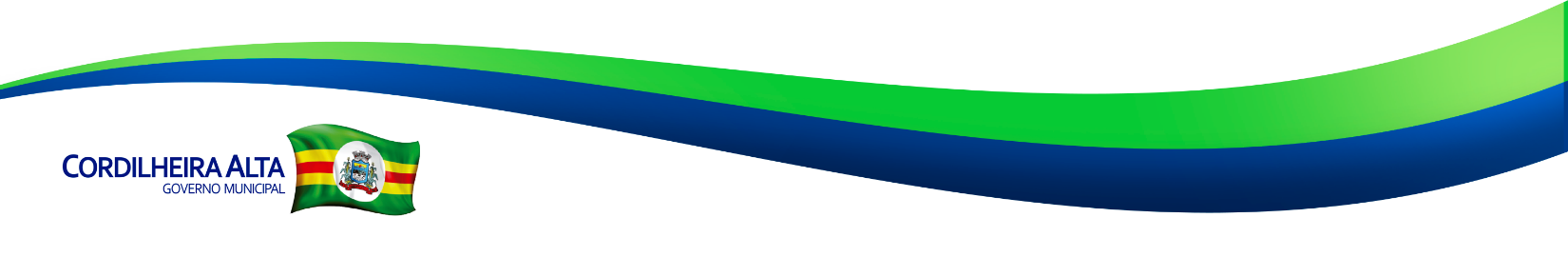 Recursos humanos slide 3
APLICAÇÃO
NA SAÚDE
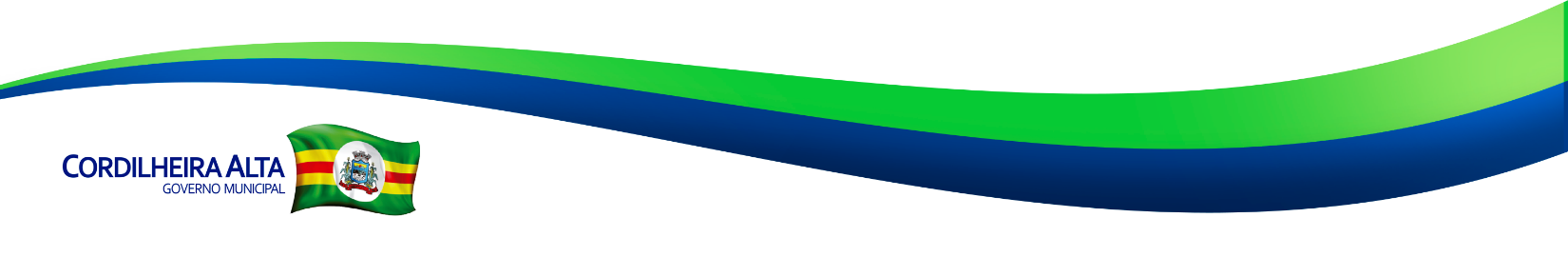 Recursos humanos slide 3
INFORMAÇÕES DE ACESSO AO PÚBLICO
OBRIGADO A TODOS!
PORTAL DA TRANSPARÊNCIA NO SITE DO MUNICÍPIO.
TRIBUNAL DE CONTAS DO ESTADO - E-SFINGE.
MINISTÉRIO DA FAZENDA – SICONFI E MSC.
MINISTÉRIO DA EDUCAÇÃO - SIOPE.
MINISTÉRIO DA SAÚDE - SIOPS.
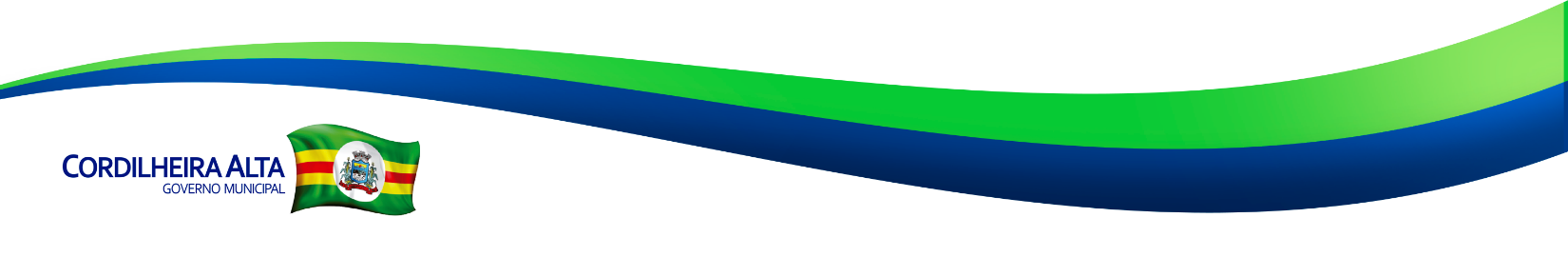